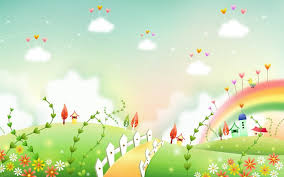 PHÒNG GIÁO DỤC VÀ ĐÀO TẠO QUẬN LONG BIÊN
TRƯỜNG MẦM NON ĐỨC GIANG
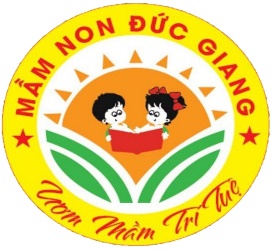 LĨNH VỰC PHÁT TRIỂN NGÔN NGỮ
HOẠT ĐỘNG LÀM QUEN VỚI VĂN HỌC
DẠY THƠ: CON ĐƯỜNG CỦA BÉ
Giáo viên: Đinh Thu Trang
Lứa tuổi: 4-5 tuổi
I. MỤC ĐÍCH- YÊU CẦU
1. Kiến thức:
- Trẻ nhớ tên bài thơ: Con đường của bé và biết tên tác giả Thanh Thảo
- Trẻ hiểu nội dung bài thơ: Nói về nơi hoạt động các PTGT và nơi làm việc của một số chú bác.
2. Kỹ năng:
- Trẻ nhớ trình tự, diễn biến bài thơ và trả lời được câu hỏi của cô một cách rõ ràng, mạch lạc, đủ ý.
- Trẻ đọc thuộc bài thơ.
3. Thái độ:
- Trẻ hứng thú tham gia học bài.
- Trẻ biết tôn trọng, yêu quý các nghề trong xã hội
Các con vừa nghe bài thơ gì?
1.Bé làm bao nhiêu nghề
Các con cùng đoán xem
2. Con đường của bé
Đáp án
2.Bài thơ: Con đường của bé
Bài thơ do tác giả nào sáng tác?
Đáp án
Bài thơ “ Con đường của bé” của tác giả: Thanh Thảo
Bài thơ đã nhắc đến những ai?
Giáo dục:
Bài thơ nói về công việc mỗi người trên con đường khác nhau, công việc nào cũng đáng quý và có ích cho xã hội. Con đường của các bé là đi đến trường học hành chăm chỉ để có một tương lai tươi sáng. Chúc các bé đi trên những con đường rộng mở.